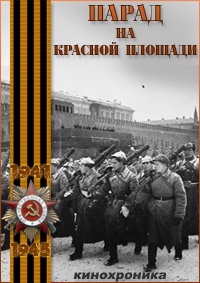 Парад на Красной площади
7 ноября 1941 год.
В предвоенные мирные годы
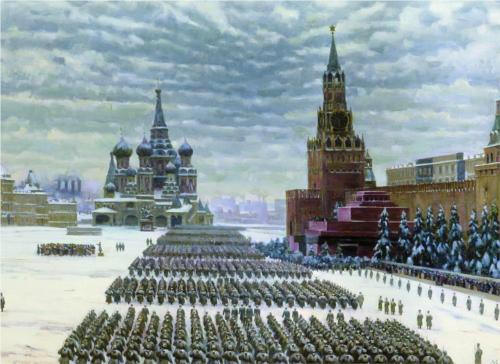 в Москве проводились торжественные мероприятия, главным событием которых всегда становился военный парад на Красной площади.
Однако в обстановке продвижения немецко-фашистских войск по территории Советского Союза, многие, полагали, что проведение парада посвященного Великой Октябрьской революции не будет даже планироваться. И все-таки военный парад 7 ноября 1941 г. состоялся. Это был первый парад в годы Великой Отечественной войны 1941-1945 гг. Он организовывался и проводился по личному указанию Верховного Главнокомандующего И.В. Сталина.
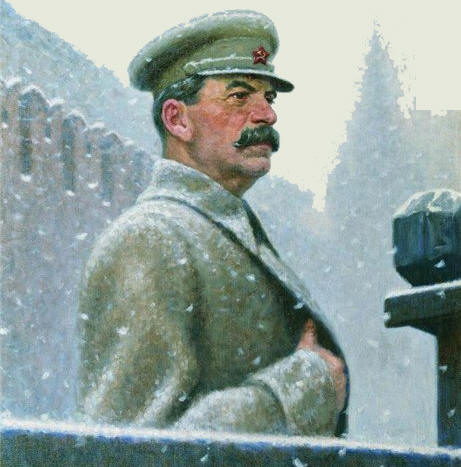 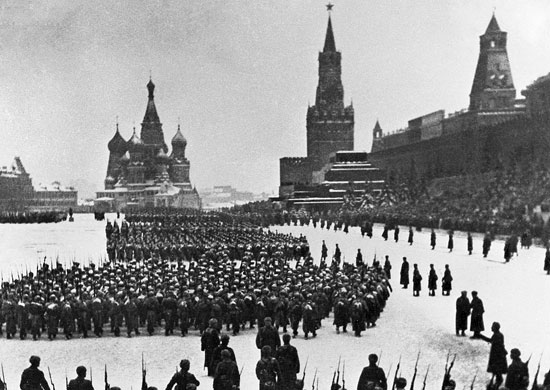 «Это поднимет дух войск и тыла!»
Решение о проведении парада было принято не сразу — уж очень сложная обстановка была под Москвой
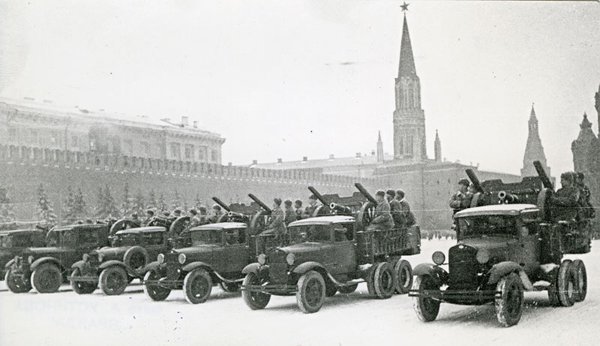 И.В. Сталину пришлось трижды повторить свой вопрос. Только тогда все откликнулись и заговорили разом: «Да, конечно, это поднимет дух войск и тыла!»
Серьезной опасностью для мероприятия могло бы стать мощное наступление немецко-фашистских войск именно в день праздника.
Парад на Красной площади слышал весь мирИ вот наступил долгожданный день 7 ноября. По всей площади стоят войска. Свирепый ветер поднимает в воздухе морозную пыль. На примкнутых штыках оседают белые иглы инея. Геометрически ровна цепочка охранения. Войска ждут.
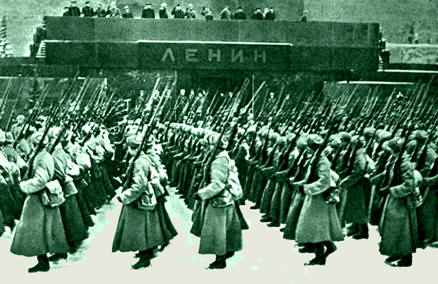 Часы Спасской башни гулко бросили на площадь восемь ударов. — Парад, смирно! Из ворот Спасской башни на добром, горячем коне выезжает заместитель народного комиссара обороны СССР Маршал Советского Союза тов. Буденный.
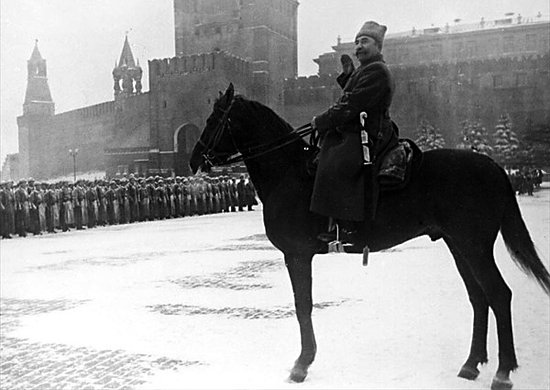 На Красной площади воцарилась полная тишина и с короткой речью, обращенной к войскам и народу страны, обратился Председатель ГКО, Верховный Главнокомандующий и нарком обороны СССР И.В. Сталин:
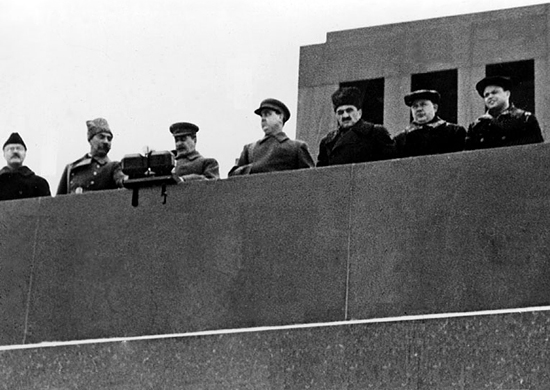 Разве можно сомневаться в том, что мы можем и должны победить немецких захватчиков?
Смерть немецким оккупантам!Да здравствует наша славная Родина, ее свобода, ее независимость!Под знаменем Ленина — вперед к победе!»
Всего в параде участвовало 28 467 человек,
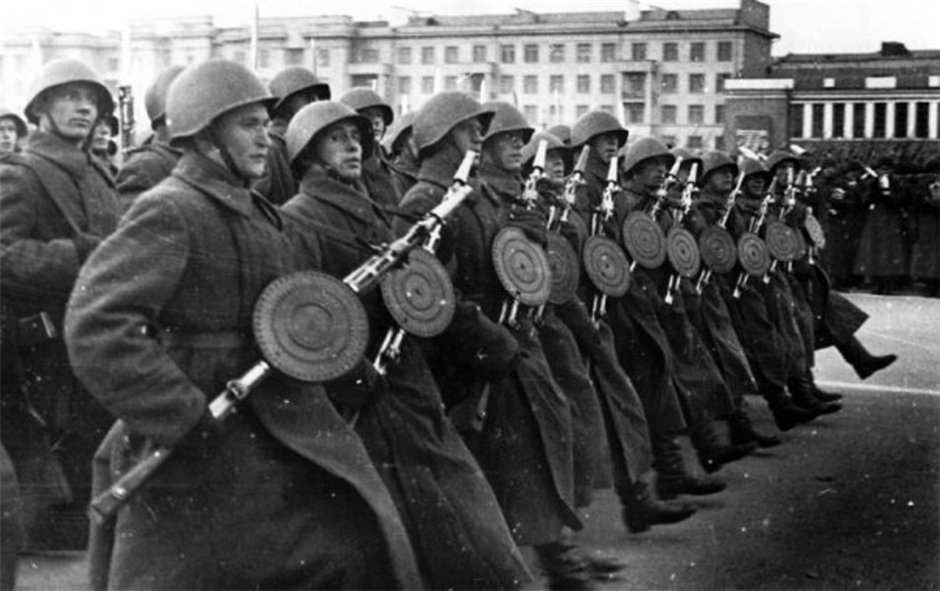 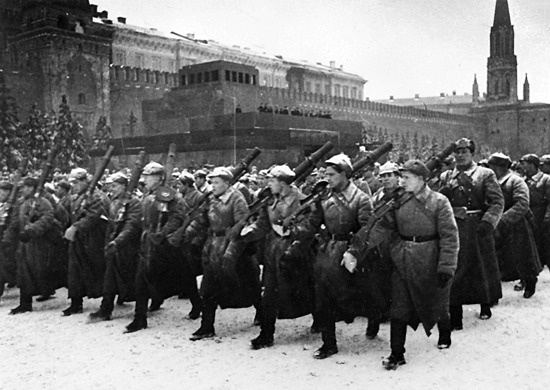 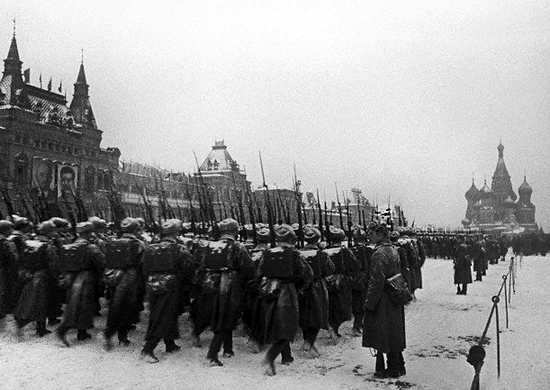 Затем генерал Артемьев подал команду к началу парада и под звуки марша началось торжественное движение войск
На площадь вступает кавалерия.
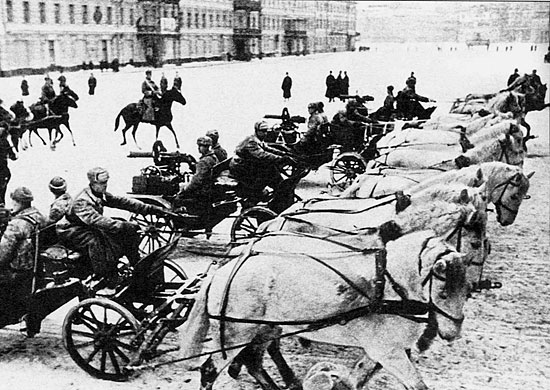 Для гитлеровцев парад стал полной неожиданностью.
Гитлер пришел в неописуемую ярость. Он бросился к телефону и потребовал немедленно соединить его с командующим ближайшей к Москве бомбардировочной эскадрой. Устроил тому разнос и приказал: «Даю вам час для искупления вины. Парад нужно разбомбить во что бы то ни стало.
Несмотря на метель, бомбардировщики поднялись в воздух. До Москвы не долетел ни один. Как было сообщено на следующий день, зенитчиками ПВО Москвы было сбито 34 немецких самолета.
В воздушном параде планировалось и участие 300 самолетов. Однако из-за сильного снегопада и пурги воздушный парад был отменен.
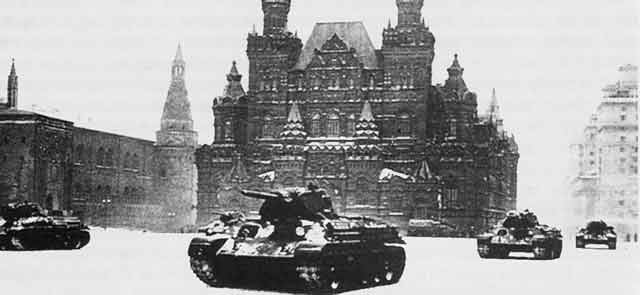 .
Парад 7 ноября 1941 г. на Красной площади произвел впечатление на врага. Немцы уже планировали парад полков вермахта на Красной площади. Но не получилось. Мужество и воля к победе защитников столицы надломили дух и боеспособность немецких войск.
Военный парад в ознаменовании 24-й годовщины Октябрьской революции получил широкий международный резонанс и способствовал укреплению антигитлеровской коалиции.
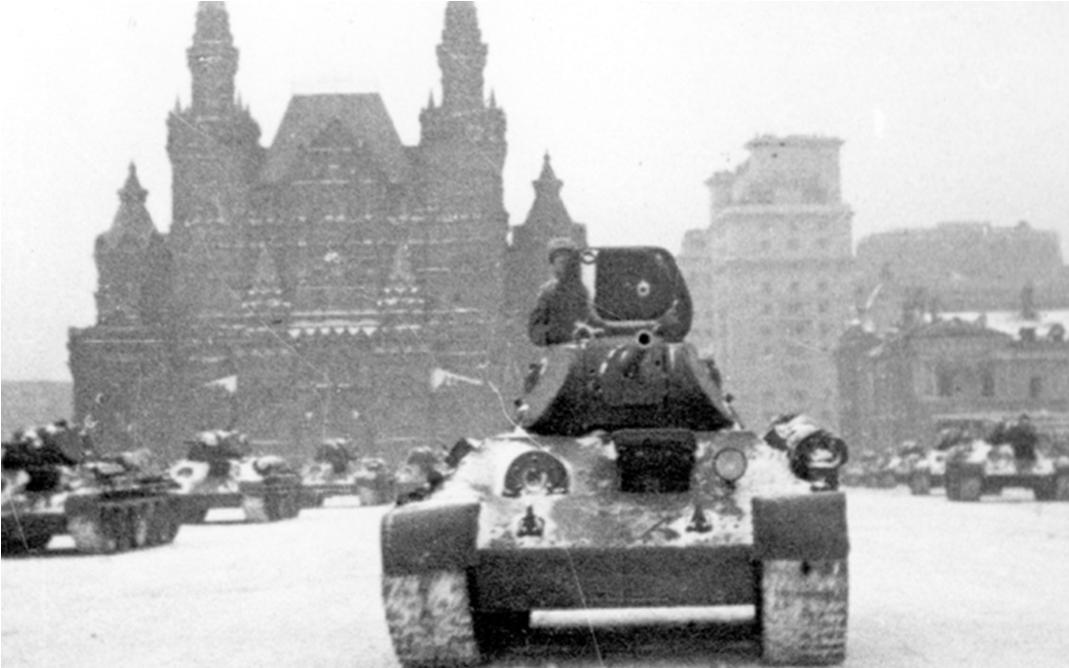 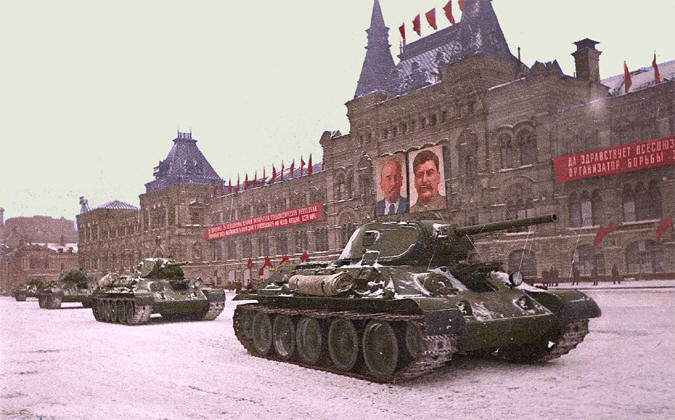 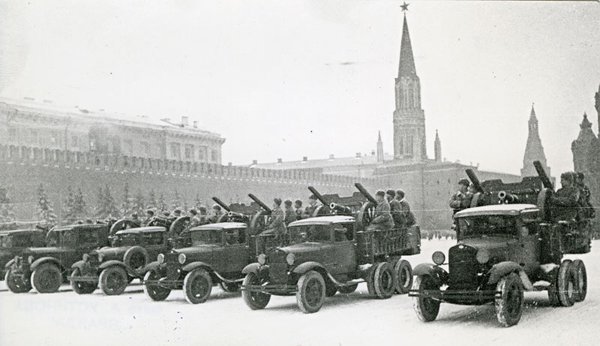 Парад закончен. Части уходят к местам дислокации, чтобы на следующий день убыть на фронт. Парад на Красной площади слышал весь мир
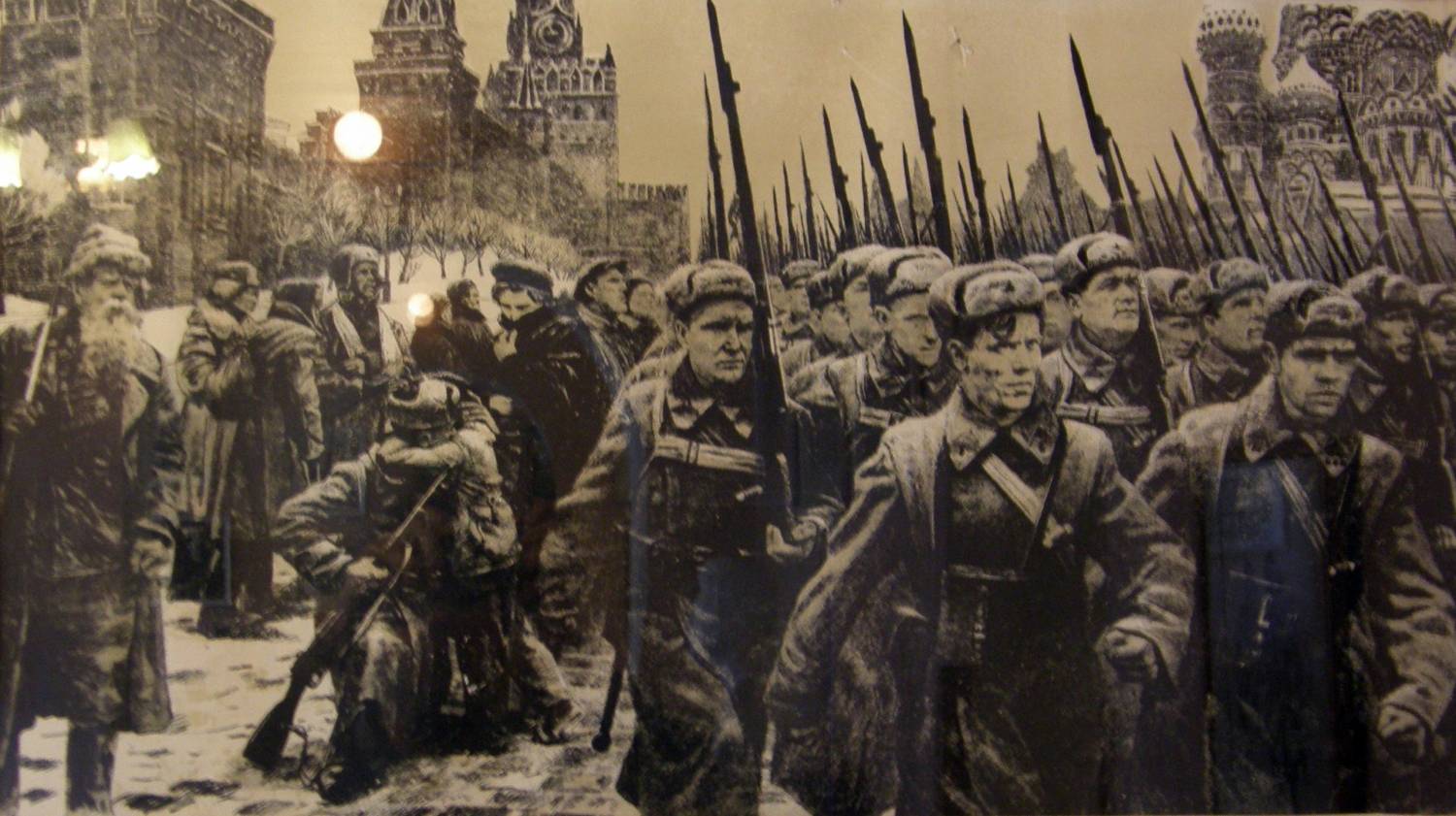 Этот парад явился зримым проявлением традиционного российского патриотизма
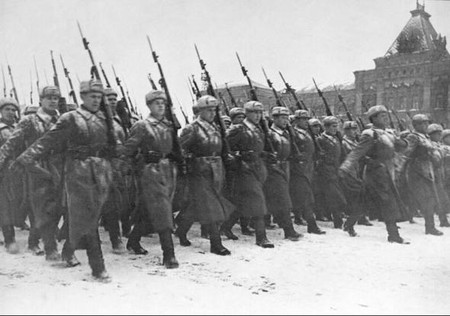 Спасибо за внимание!
Презентацию подготовила:



Учитель начальных классов                   Ихарова И.В.








ГБОУ Лицей 1571 г.Москва